Бюджет для граждан
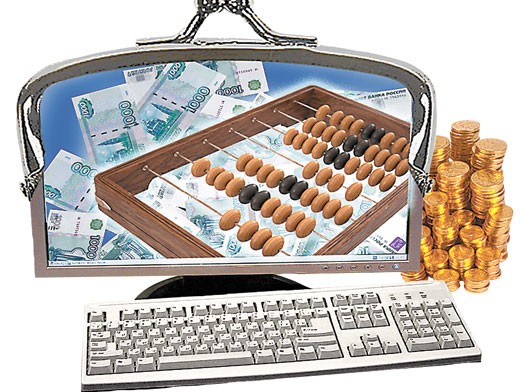 К БЮДЖЕТУ 
БАШКАТОВСКОГО СЕЛЬСОВЕТА НА 2022 – 2024 ГОДЫ
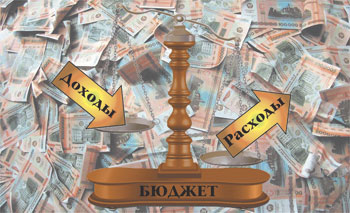 Бюджет для граждан разрабатывается в целях ознакомления граждан с основными положениями проекта решения о бюджете муниципального образования «Башкатовский сельсовет» Обоянского района Курской области  на 2022– 2024 годы в доступной форме для широкого круга заинтересованных пользователей
2
УВАЖАЕМЫЕ ЖИТЕЛИ БАШКАТОВСКОГО СЕЛЬСОВЕТА
Эффективная, ответственная и прозрачная бюджетная политика является базовым условием повышения уровня социально-экономического развития Башкатовского сельсовета. 
      Одной из ключевых задач бюджетной политики является обеспечение прозрачности и открытости бюджетного процесса. Для привлечения большего количества граждан Башкатовского сельсовета к участию в обсуждении вопросов формирования бюджета района и его исполнения разработан «Бюджет для граждан». 
     «Бюджет для граждан» предназначен, прежде всего, для жителей сельсовета, не обладающих специальными знаниями в сфере бюджетного законодательства. 
        Информация, размещаемая в разделе «Бюджет для граждан», в доступной форме знакомит граждан с основными целями, задачами и приоритетными направлениями бюджетной политики района, с основными характеристиками бюджета района и результатами его исполнения.
     Надеемся, что представление бюджета и бюджетного процесса Башкатовского сельсовета в понятной для жителей форме повысит уровень общественного участия граждан в бюджетном процессе Башкатовского сельсовета.
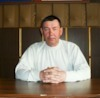 3
Что такое бюджет?
БЮДЖЕТ- (от старонормандского bougette — кошель, сумка, кожаный мешок) — форма образования и расходования денежных средств, предназначенных для финансового обеспечения задач и функций государства и местного самоуправления.
       Проект бюджета составлен на три года (очередной финансовый год – 2022 г. и плановый период – 2023-2024 гг.). Основополагающим требованием, предъявляемым к органам, составляющим и утверждающим бюджет- это сбалансированность бюджета по доходам и расходам.
      Жители Башкатовского сельсовета участвуют в формировании бюджета посредством выплаты  налогов,   наполняя  доходы   бюджета,   а 
      также получают часть расходов как  потребители 
      общественных услуг. Башкатовский сельсовет
      расходует доходы    для     выполнения     своих     
      функций   и предоставление муниципальных услуг: 
      культура, спорт, гарантии безопасности и правопорядка и т.д.
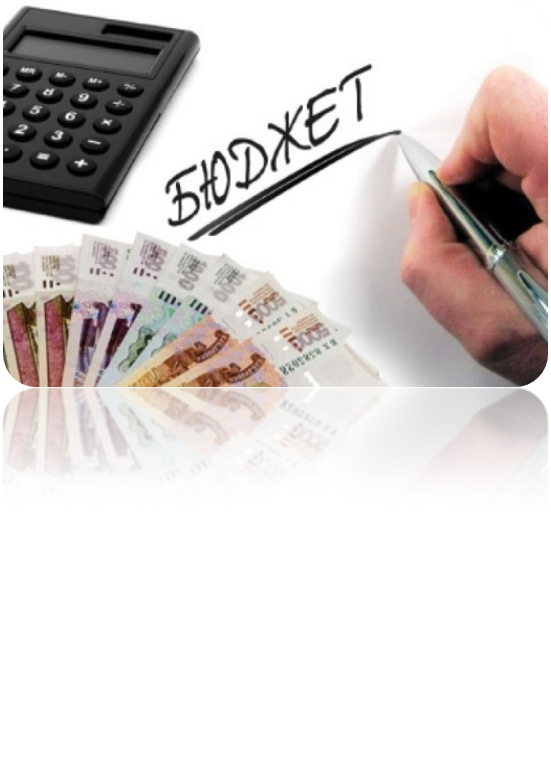 4
Бюджет – это план доходов и расходов на определенный период
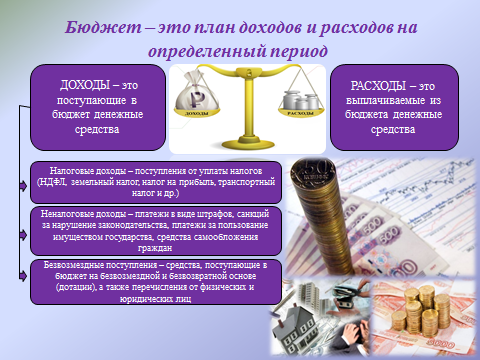 5
Основные понятия и определения
Бюджет (от старонормандского bougette — кошелёк, сумка, кожаный мешок, мешок с деньгами) – схема доходов и расходов определённого лица (семьи, бизнеса, организации, государства и т.д.), устанавливаемая на определённый период времени; 
Бюджет муниципального образования (местный бюджет) – форма образования и расходования денежных средств, предназначенных для финансового обеспечения задач и функций местного самоуправления; 
Бюджетный процесс – регламентируемая нормами права деятельность органов местного самоуправления по составлению и рассмотрению проекта бюджета, утверждению и исполнению бюджета, контролю исполнения, осуществлению бюджетного учета, составлению, рассмотрению и утверждению бюджетной отчетности, внешней проверке; 
Бюджетная политика – система мер органов местного самоуправления в области организации бюджетного процесса и эффективного использования бюджетных средств, определение приоритетных видов расходов бюджета, разработка мер по сбалансированности бюджета; 
Бюджетная роспись - документ, который составляется и ведется главным распорядителем бюджетных средств (главным администратором источников финансирования дефицита бюджета) в соответствии с Бюджетным кодексом Российской Федерации в целях исполнения бюджета по расходам (источникам финансирования дефицита бюджета);
6
Бюджетная смета - документ, устанавливающий в соответствии с классификацией расходов бюджетов лимиты бюджетных обязательств казенного учреждения;
Бюджетные ассигнования - предельные объемы денежных средств, предусмотренных в соответствующем финансовом году для исполнения бюджетных обязательств; 
Бюджетные инвестиции - бюджетные средства, направляемые на создание или увеличение за счет средств бюджета поселения стоимости муниципального имущества; 
Бюджетные обязательства - расходные обязательства, подлежащие исполнению в соответствующем финансовом году; 
Ведомственная структура расходов бюджета - распределение бюджетных ассигнований, предусмотренных решением о бюджете, по главным распорядителям бюджетных средств, разделам, подразделам, целевым статьям, группам видов расходов классификации расходов бюджетов;
Дотации - межбюджетные трансферты, предоставляемые на безвозмездной и безвозвратной основе без установления направлений и (или) условий их использования; 
Межбюджетные трансферты - средства, предоставляемые одним бюджетом бюджетной системы Российской Федерации другому бюджету бюджетной системы Российской Федерации;
Дефицит бюджета – превышение расходов бюджета над доходами бюджета; 
Профицит бюджета – превышение доходов бюджета над расходами бюджета.
7
ОСНОВНЫЕ НАПРАВЛЕНИЯ БЮДЖЕТНОЙ И НАЛОГОВОЙ ПОЛИТИКИ НА 2022-2024 ГОДЫ.
Бюджетная политика как составная часть экономической политики должна быть нацелена на проведение всесторонней модернизации экономики, создание условий для повышения ее эффективности, долгосрочного устойчивого развития, достижения конкретных результатов.
          Социально-экономическая и бюджетная политика должны осуществляться в интересах населения  МО.
          В целях создания условий для повышения эффективности управления финансами и роста благосостояния жителей Гончаровского сельсовета необходимо решать следующие задачи:
обеспечение макроэкономической стабильности, которая предусматривает в том числе сбалансированный бюджет, последовательное снижение бюджетного дефицита, предсказуемые параметры инфляции с задачей ограничения и последовательного снижения размеров дефицита бюджета;
необходимо обеспечить прозрачность и открытость бюджета и бюджетного процесса;
координация долгосрочного стратегического и бюджетного планирования с трезвой оценкой приоритетности стратегических задач, сопоставления их с реальными возможностями;
вести четкие правила оценки объема действующих расходных обязательств и процедуры принятия новых расходных обязательств, предусмотрев повышение ответственности за достоверность их финансово-экономических обоснований;
в целях повышение эффективности расходования бюджетных средств на финансирование социальной сферы, благоустройства территории необходимо стимулировать переход к формированию местного бюджета программно-целевым методом;
обеспечение нацеленности бюджетной системы на достижение конкретных результатов;
повышение качества управления;
повышение эффективности системы социального обеспечения;
обеспечение устойчивости бюджетной системы муниципального образования.
8
Основными направлениями налоговой политики на 2022 год и плановый период 2023 и 2024 годов, предусматривается:
-	обеспечение роста доходов местного бюджета за счет улучшения администрирования уже существующих налогов;
проведение подготовительных  работ по введению на территориисельсовета налога на имущество (формирование участков подмногоквартирными домами, выявление не вовлеченных в налогообложение объектов недвижимости, принадлежащих на праве собственности физическим лицам);
проведение инвентаризации налоговых льгот по налогу на имущество физических лиц и земельному налогу;
- продолжение работы по взаимодействию с организациями, допускающими выплату заработной платы ниже установленного в Курской области прожиточного минимума для трудоспособного населения, совершенствования методов взаимодействия по легализации «теневой» заработной платы;
- продолжение работы по повышению эффективности использования муниципального имущества с целью увеличения поступлений в бюджет неналоговых доходов;
-  активизировать работу по распоряжению земельными участками, государственная собственность на которые не разграничена;
- создание  благоприятных условий для деятельности субъектов среднего и малого предпринимательства во всех отраслях;
-инвентаризация сведений об объектах недвижимого имущества, сформированных Управлением Росреестра по Курской области, с целью выявления объектов, не поставленных на кадастровый учет;
-проведение  разъяснительной работы с физическими лицами о необходимости регистрации объектов недвижимости в органах,осуществляющих регистрацию прав на недвижимое имущество и сделок с ним.
9
ЭТАПЫ СОСТАВЛЕНИЯ И УТВЕРЖДЕНИЯ БЮДЖЕТА Башкатовского сельсовета
Работа по составлению проекта бюджета Башкатовского сельсовета начинается за 10 месяцев до начала очередного финансового года. Администрация Башатовского сельсовета утверждает перечень мероприятий по разработке проекта бюджета, определяет ответственных исполнителей и сроки исполнения.
Сформированный проект бюджета Администрация сельсовета вносит проект решения о бюджете на очередной финансовый год на рассмотрение Собрания депутатов не позднее 30 дней до окончания финансового года. Одновременно с проектом о бюджете Собранию депутатов представляются документы и материалы, определенные ст.182 БК РФ. Собрание депутатов рассматривает проект бюджета в двух чтениях. Собрание депутатов не позднее, чем за десять дней обязано рассмотреть указанный проект бюджета в первом чтении. При рассмотрении в первом чтении проекта о бюджете на очередной финансовый год Собрание депутатов заслушивает доклад главы сельсовета и принимает решение о принятии или об отклонении указанного проекта. Во втором  чтении принимается окончательная редакция бюджета муниципального образования.
Проект местного бюджета Башкатовского сельсовета утверждается  в форме Решения Собрания депутатов.  Принятое Собранием депутатов  Решение о местном  бюджете  поселения направляется Главе сельсовета и подлежит обнародованию в местах, определенных главой сельсовета.
СОСТАВ ТЕРРИТОРИИ
с. Башкатово  – 327 человек
с. Косиново – 379 человек
 х. Косинов – 1 человек
х. Красная поляна – 28 человек 
х. Пролетарский – 3 человека
х. Чермошное – 1 человек
ДЕМОГРАФИЧЕСКАЯ СИТУАЦИЯ
Общая численность населения – 739 чел.
   Из них:
трудоспособные –  320 человек
пенсионеров –  269 человек
Учащиеся, студенты –    42 человека
дети от 0 до 7 лет – 28 человек
12
Сельское хозяйство
филиал «Обоянский свекловод» ООО «Курск-Агро»
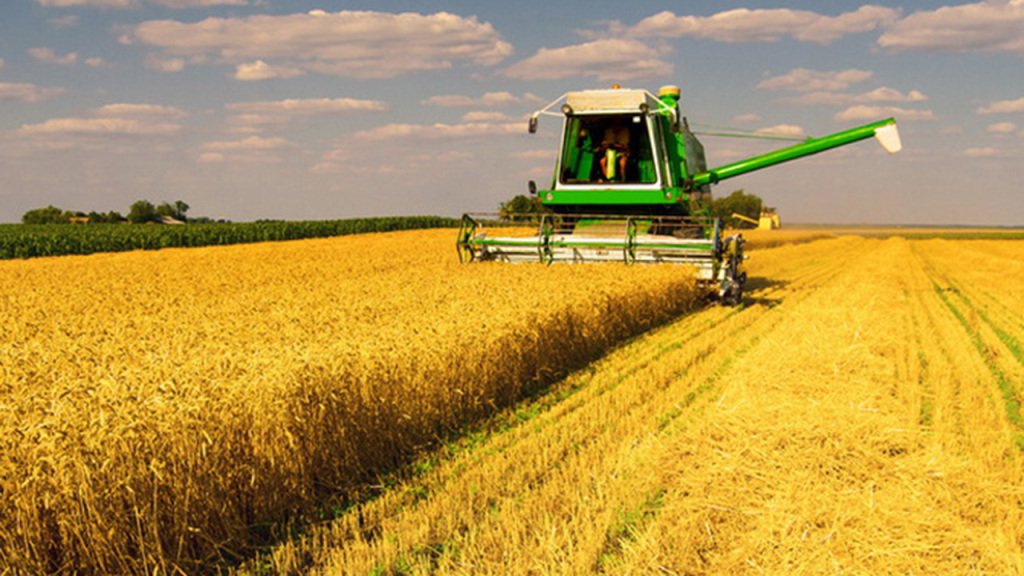 Сбалансированность бюджета
Расходы бюджета сопоставляются с доходами
тыс. рублей
Расходы больше доходов
Дефицит
или 
 Профицит
Доходы
Расходы
-
=
Расходы меньше доходов
2022 год
Доходы         Расходы
2 093,9           2 172,8


Дефицит –  -78,9
2023 год
Доходы         Расходы
1 178,5            1 099,6


Профицит – 78,9
2024 год
Доходы         Расходы
1 160,2          1 160,2


Дефицит -0,0
Источником покрытия дефицита бюджета являются остатки средств  бюджета поселения предыдущего периода
Доходы бюджета муниципального образования «Башкатовский сельсовет» обоянского района Курской области
Налоговые доходы
Неналоговые доходы
Безвозмездные поступления
все налоги, поступление которых предусмотрено налоговым законодательством , пени и штрафы, взимаемые за нарушение налогового законодательства
средства, получаемые из других бюджетов
платежи от предоставления государством различных видов услуг, продажи имущества, а также иные платежи в виде штрафов, санкций за нарушение законодательства
Бюджетообразующие (основные) налоги бюджета поселения на 2021 - 2023 годы
Налог на доходы
физических лиц
Земельный налог
Налогоплательщики – физические лица, получающие доходы

     Ставка налога – 13%
(в отношении отдельных видов доходов установлены пониженные или повышенные ставки:
35% - в отношении стоимости выигрышей и призов, процентных доходов по вкладам в банках, суммы экономии на процентах, платы за использование денежных средств членов кредитного потребительского кооператива.
30% - в отношении доходов, получаемых физическими лицами, не являющимися налоговыми резидентами РФ.
15% - в отношении дивидендов, получаемых физическими лицами, не являющимися налоговыми резидентами РФ.
9% - в отношении доходов от долевого участия в деятельности организаций, полученных в виде дивидендов физическими лицами, являющимися налоговыми резидентами РФ, процентов по облигациям с ипотечным покрытием) 

Зачисляется в размере 2% в бюджет поселения
Налогоплательщики – организации и физические лица, обладающие земельными участками, на праве собственности, праве постоянного (бессрочного) пользования или праве пожизненного наследуемого владения в пределах границ поселения

Ставка налога – от 0,3% до 1,5% от кадастровой стоимости земельных участков в зависимости от категории земель

В размере 100% зачисляется в бюджет поселения
Структура налоговых и неналоговых доходов бюджета муниципального образования «Башкатовский сельсовет» обоянского района Курской области тыс.рублей2022-2024 годы
Налоговые и неналоговые доходы (всего):
2022 год – 740,5
2023 год – 741,1
2024 год – 741,7
НДФЛ
2022 год – 21,9 (2,8%)
2023 год –22,5 (2,4%)
2024 год – 23,1 (2,8%)
Земельный налог
2022 год – 555,5 (58,7%)
2023 год – 555,5 (58,6%)
2024 год – 555,5 (58,5%)
Прочие налоги
2022 год – 136,3 (35,7%)
2023 год – 136,3 (36,4 %)
2024 год – 136,3 (36,3%)
Налог на имущество физических лиц
2022 год   – 25,6 (2,8%)
2023 год – 25,6 (2,6 %)
2024 год – 25,6 (2,6%)
Межбюджетные трансферты
Структура безвозмездных поступлений в   бюджет Башкатовского сельсовета обоянского района Курской области в 2022 году и на плановый период 2023-2024 годы
Безвозмездные поступления в бюджет Башкатовского сельсовета обоянского района Курской области на 2022 – 2024 годытыс.рублей
Расходы местного  бюджета
Расходы бюджета – выплачиваемые из бюджета денежные средства.

Объём расходов определяется исходя из объёма средств, необходимых для исполнения установленных законодательством полномочий органов местного самоуправления.
 
Расходы местного бюджета  классифицируются:
	•по разделам и подразделам;
	•по разделам и подразделам, целевым статьям и группам видов расходов;
Структура расходов бюджета Башкатовского сельсовета обоянского района Курской области в 2022 году И НА ПЛАНОВЫЙ ПЕРИОД 2023-2024 ГОДЫ
Основные мероприятия развития жилищно-коммунального хозяйства башкатовского сельсовета обоянского района Курской области  на 2022-2024 годы»
тыс. рублей
Расходы на реализацию первичных мер пожарной безопасности на территории Башкатовского сельсовета обоянского района Курской области  2022-2024 годы
Финансирование  направлено на обеспечение противопожарной безопасности, обучение населения способам защиты и действиям в чрезвычайных ситуациях, в области  пожарной безопасности, создание систем оповещения населения при угрозе возникновения чрезвычайных  ситуаций, обеспечение деятельности  добровольной пожарной охраны, инженерную защиту территории сельского поселения (противопожарные полосы), содержание подъездных путей к наружным источникам пожарного водоснабжения, содержание источников водозабора в зимний период .
Обеспечение первичных мер пожарной безопасности на территории сельского поселения

Норматив расходов для обеспечения прочих первичных мер пожарной безопасности                                                 2022 год – 9,0 тыс. рублей
2023 год – 1,0 тыс. рублей
2024 год – 1,0 тыс. рублей
Реализация мероприятий государственной
программы позволит достичь следующих
результатов к 2024году:

     -  снизить гибель людей в чрезвычайных ситуациях и на пожарах ;

     - снизить экономический ущерб от чрезвычайных ситуаций ;

     - увеличить количество спасенных ценностей.
МУНИЦИПАЛЬНЫЙ ДОЛГ
МУНИЦИПАЛЬНОГО ОБРАЗОВАНИЯ

1. Установить предельный объем муниципального долга Башкатовского сельсовета : в 2022 году до 394 438,50 рублей, в 2023 год до 395 291,50 рубль, в 2024 году до 396 247, рублей.
2. Установить верхний предел муниципального внутреннего долга муниципального образования на 1 января 2023 года по долговым обязательствам в сумме 78 800,00 рублей, в том числе по государственным гарантиям – 0  рублей.
3. Установить верхний предел муниципального внутреннего долга муниципального образования на 1 января 2024 года по долговым обязательствам в сумме 0 рублей, в том числе по муниципальным гарантиям – 0 рублей.
4. Установить верхний предел муниципального внутреннего долга муниципального образования на 1 января 2025 года по долговым обязательствам муниципального образования в сумме 0 рублей, в том числе по муниципальным гарантиям – 0 рублей.
25
Показатели  
прогноза социально-экономического развития муниципального образования «Башкатовский сельсовет» Обоянского района Курской области на 2022 год и на плановый период 2023-2024 гг.
ПРОГНОЗ ФОТ В ЭКОНОМИКЕ на 2022-2024 годы тыс. руб.
ПРОГНОЗ ЧИСЛЕННОСТИ В ЭКОНОМИКЕ
 на 2022-2024 годы
Оборот розничной торговли
26
Расходы бюджета Башкатовского сельсовета 
Обоянского района Курской области                  в рамках программ в 2022 – 2024 годах, тыс. рублей
27
Контактная информация 
для взаимодействия с гражданами: 


306267, Курская область, Обоянский район, с. Башкатово, ул. Лугачевка, д. 2

 Администрация Башкатовского сельсовета Обоянского района Курской области тел/факс: (47141) 3-25-48;                                                Е-mail: bashkatovsky.selsovet@yandex.ru
28
СПАСИБО ЗА ВНИМАНИЕ!
29